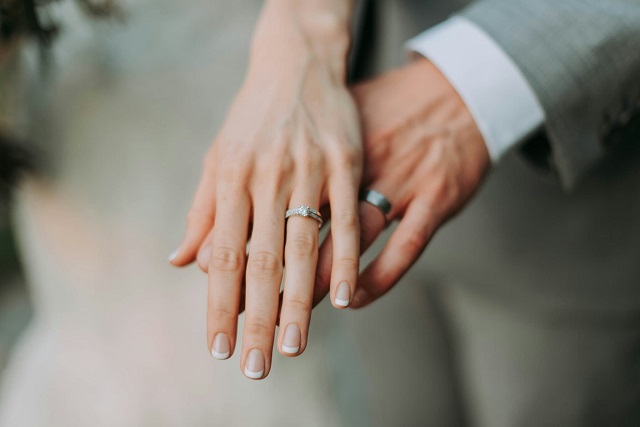 Wedding After Party
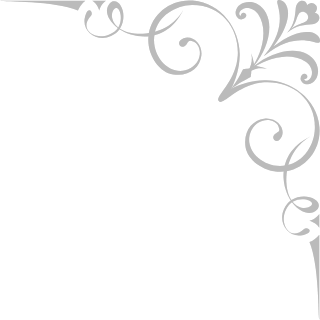 この度 佐藤太郎くんと鈴木花子さんが めでたく結婚することとなりました。
つきましては お二人の門出を祝して 結婚式の二次会を開催することとなりました日頃から親しくされている皆様と一緒に 盛大にお祝いしたいと思いますので ぜひともご出席下さい。下記に会場や時間をお知らせ致します。
 　　　　　　　日時　20◯◯年〇月〇日（〇）〇時〇分より　　　　　
　　　
　　　　　会場　Ginger’s Beach OMIYA（ジンジャーズビーチ大宮）
　　　　　　　　(JR大宮駅西口  徒歩5分) 

　　　　　住所　埼玉県さいたま市大宮区桜木町1丁目401番地1
　　　　　　　　カンデオホテルズ大宮1F

　　　　　会費　5,000円（当日受付にて）

　　　　　幹事　◯◯　電話 090-◯◯◯◯-◯◯◯◯

参加・不参加のご回答は〇月〇日（曜日）までに幹事へ連絡くださいますようお願いいたします。
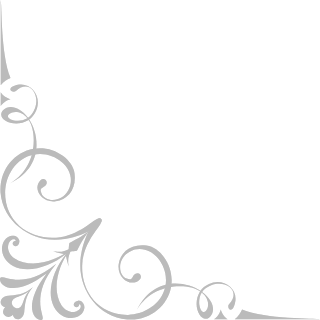